习  作
故事新编、语文园地八
你一定知道《龟兔赛跑》的故事吧。如果让你重新编一个龟兔赛跑的故事，你会怎么编呢？
思维导图
①约定赛期
《龟兔赛跑》故事新编
兔子练跑
②比赛准备
乌龟练习滑板
兔子抵制住了诱惑，遇河绕远路
③比赛过程
乌龟踏滑板，遇河游过去
乌龟赢，兔子输
④比赛结果
成功不只需要努力，还需要技巧
习作例文
《龟兔赛跑》故事新编
         兔子在赛跑中输给乌龟后十分懊悔，他通过分析发现，自己失败的原因是太轻敌了。于是，他约乌龟一年之后再举行一次比赛。【写事情的起因：约定再举行一次比赛。】
         在这一年中，兔子每天都在练习跑步，它的速度越来越快了。
         乌龟也没闲着，他知道自己上次赢得很侥幸。他也知道，就自己这速度，怎么练也赢不了兔子，还是得出奇招才行。于是，乌龟除了每天练习跑步外，还到处寻找新奇的装备，想要出奇制胜。有一天，他刚打
开电脑，就发现电脑上弹出一则新闻： “企鹅获得世界滑板赛冠军。”他想：这滑板不正是我苦苦寻找的跑步“神器”吗？ 【乌龟找到跑步“神器”——滑板，为下文出奇制胜，赢得比赛埋下伏笔。】他高兴地打开购物网站，成功下单。三天后，快递小哥就给他送到了门上。从此，乌龟每天起早贪黑地练习滑板。【兔子和乌龟都为这次比赛做了不少准备。】
       一年之期到了。兔子精神抖擞地站在赛道上，信心饱满。它发现乌龟笨重的龟壳上背了一个更重的东西，心里不禁暗笑：这次我赢定了！乌龟没有理会兔子，走到赛道上站好，做好准备。随着发令枪声响，兔子箭一
般地冲了出去。乌龟也踏上滑板快速滑了出去，但是即使有滑板的帮助，乌龟还是落到了后面。兔子跑着跑着，突然看到了一片胡萝卜地，绿油油的叶子，红红的胡萝卜，真诱人！可是兔子记住了上次的教训，他只是犹豫了一下，便继续向前跑去。【兔子吸取教训，抵制住了美食的诱惑。】
       跑着跑着，他又遇到一条河，比赛终点就在河的对面。【“河”对兔子来讲是个不利因素，对乌龟来讲是有利因素。这为兔子输掉比赛埋下伏笔。】他记得，在河上有一座独木桥，只是稍微有点远。他望望身后，没有看到乌龟，心想： “绕绕路，走桥吧，乌龟还没影呢！”兔子刚走，乌
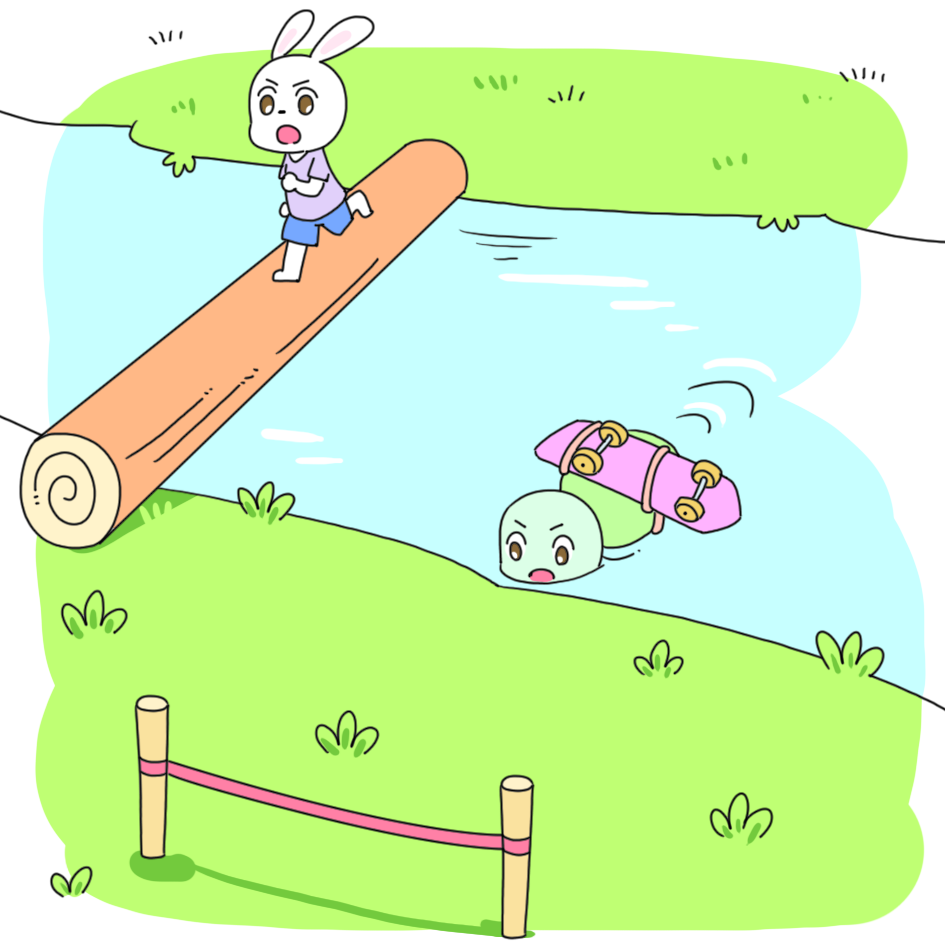 龟就到了。他背起滑板，毫不犹豫地跳入水中，很快就游到了河的对岸。
      兔子气喘吁吁地跑到终点，发现乌龟早已在那里不知道等了多久。兔子一下子蒙了：到底哪里出问题了呢？【交代比赛结果。】
语文园地八
交流平台
交流内容：交流体会童话中奇妙的想象。
◎童话故事中往往充满着奇妙的想象。如《宝葫芦的秘密》中，李四得到宝葫芦后， “希望有一条大花狗，马上就冒出了那么一条——冲着他摇尾巴，舔他的手”。头脑里想象的东西立马出现在眼前，多么神奇啊！
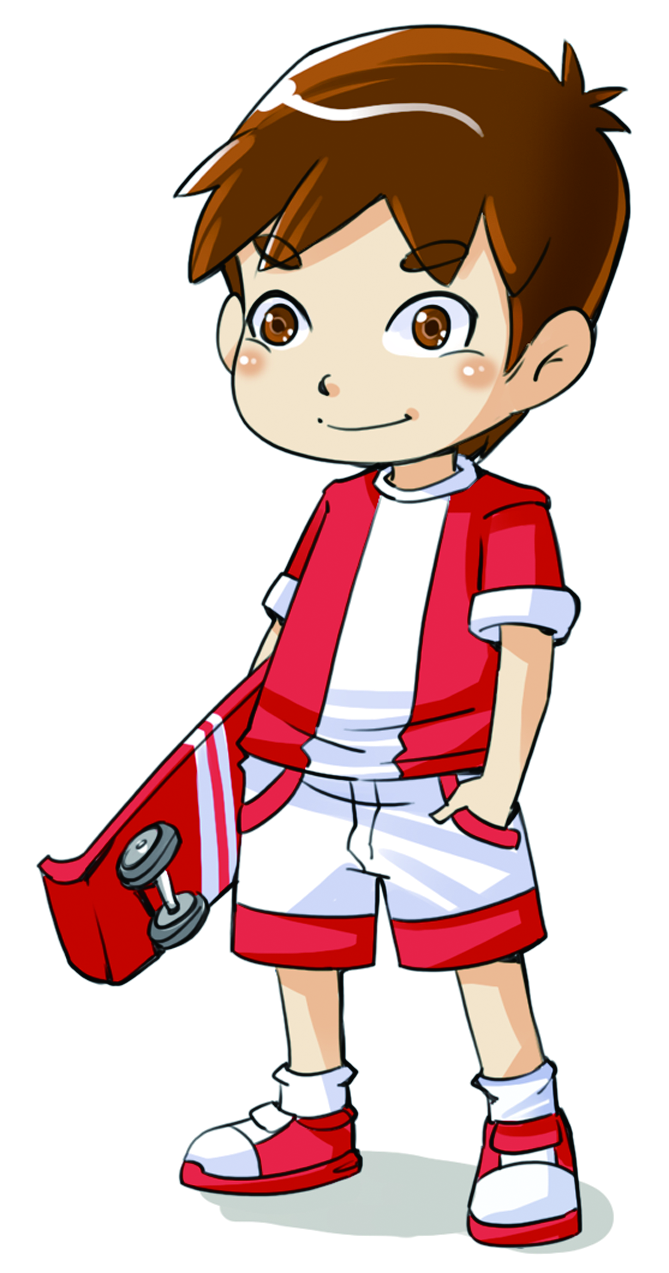 ◎在《海的女儿》中，小人鱼的姐姐们用头发从巫婆那儿换来的尖刀，刺入王子的心脏后，王子的血流到小人鱼的脚上时，小人鱼的脚就会连到一起，变成一条鱼尾，恢复人鱼的原形。想象多么奇特啊！
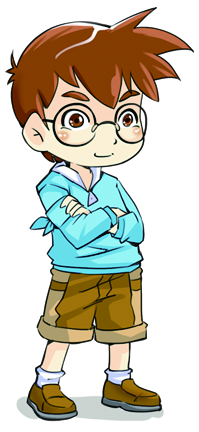 ◎童话故事中常常有意想不到的事情发生。如《巨人的花园》中，巨人将孩子们赶跑后，与此同时，美丽的花园竟然“鲜花凋谢，树叶飘落”“又被冰雪覆盖了”。这种情况在现实中是不可能出现的。
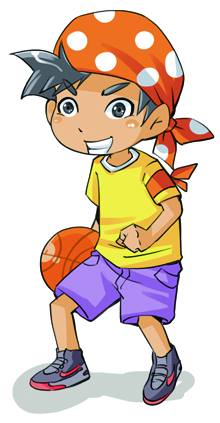 词句段运用
一、读下面的句子，说说画圈的词语有什么不同。
他抬头望去，一缕阳光从窗外射进来。
鹅便昂首大叫，似乎责备人们供养不周。
这个字怎么写？我忘记了。
任岁月潺潺流淌，不能忘怀的，始终是老师深情的目光。
“昂首”就是“抬头”的意思；“忘怀”     和“忘记”的意思也一样。不同的是“昂首”“忘怀”是书面语，“抬头”“忘记”是口语。
二、想想下面的句子是怎样描写冬天的，照样子写一写其他季节。
◇北风呼啸，隆冬来临，刺骨的寒风吹起雪花。
◇冬天，紫貂和黑熊不得不躲进各自的洞里。紫貂捕到一只野兔当美餐，黑熊只好用舌头舔着自己又肥又厚的脚掌。
◇冬天是个魔术师。他呼地一吹，湖面很快就变成了大玻璃。那些红色的、黄色的叶子，都冻在玻璃里了。
春
示例
◇东风来了，春天的脚步近了，温暖的春风吹开了千树万树的花朵。
◇春天，成群的蜜蜂在花下嗡嗡地闹着，美丽的蝴蝶也成群结队地在花间飞来飞去。
◇春天是个妩媚的小姑娘，她总是对着明镜般的湖面欣赏自己的容貌。
夏
◇烈日炎炎，热辣辣的风吹起层层麦浪。
◇夏天，知了烦躁地叫着： “知了，知了!”狗趴在窝里吐着舌头，鸡也热得耷拉着脑袋。
◇夏天是个能量机。它一来，一棵棵树就比赛似的长大，撑起一把把绿绒大伞，一片片叶子在阳光的照耀下绿得发亮。
秋
◇西风飒飒，金秋来临，凉爽的秋风吹红了苹果的脸。
◇秋天，饱满的豆荚摇动着，发出哗啦啦的声响；咧着嘴笑的棉桃吐出一朵朵雪白的棉花。
◇秋天是一个大画家。他大手一挥，高粱的脸红了，枫叶拥有了一头红头发，原野也穿上了黄绿相间的衣服。
书写提示
做几个有趣的书签，在书签上写一句你喜欢的格言。
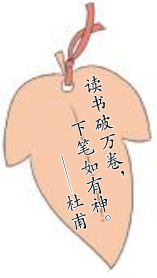 ◎竖写时，要自右向左书写，第二行比第一行向下空两格。
◎字距要均匀。
◎上下字要对齐。
◎注意作者名字的位置，使格式更美观。
日 积 月 累
◎少年不知勤学苦，老来方知读书迟。
如果少年时不知道早早地勤奋学习，恐怕到年老白头时就后悔读书太迟了。告诫年轻人抓住好时光好好读书，不要等老了再后悔。
◎一日读书一日功，一日不读十日空。
指读书学习要坚持不懈，才有功效；学习中途停顿就会前功尽弃。
◎学习不怕根底浅，只要迈步总不迟。
学习不怕基础不好，只要肯学习就会有进步。
◎书山有路勤为径，学海无涯苦作舟。
如果你想要成功到达高耸入云的知识山峰的山顶，勤奋就是那登顶的唯一路径；如果你想在无边无际的知识海洋里畅游，耐心、刻苦的学习态度将是一艘前行的船，能够载你驶向成功的彼岸。